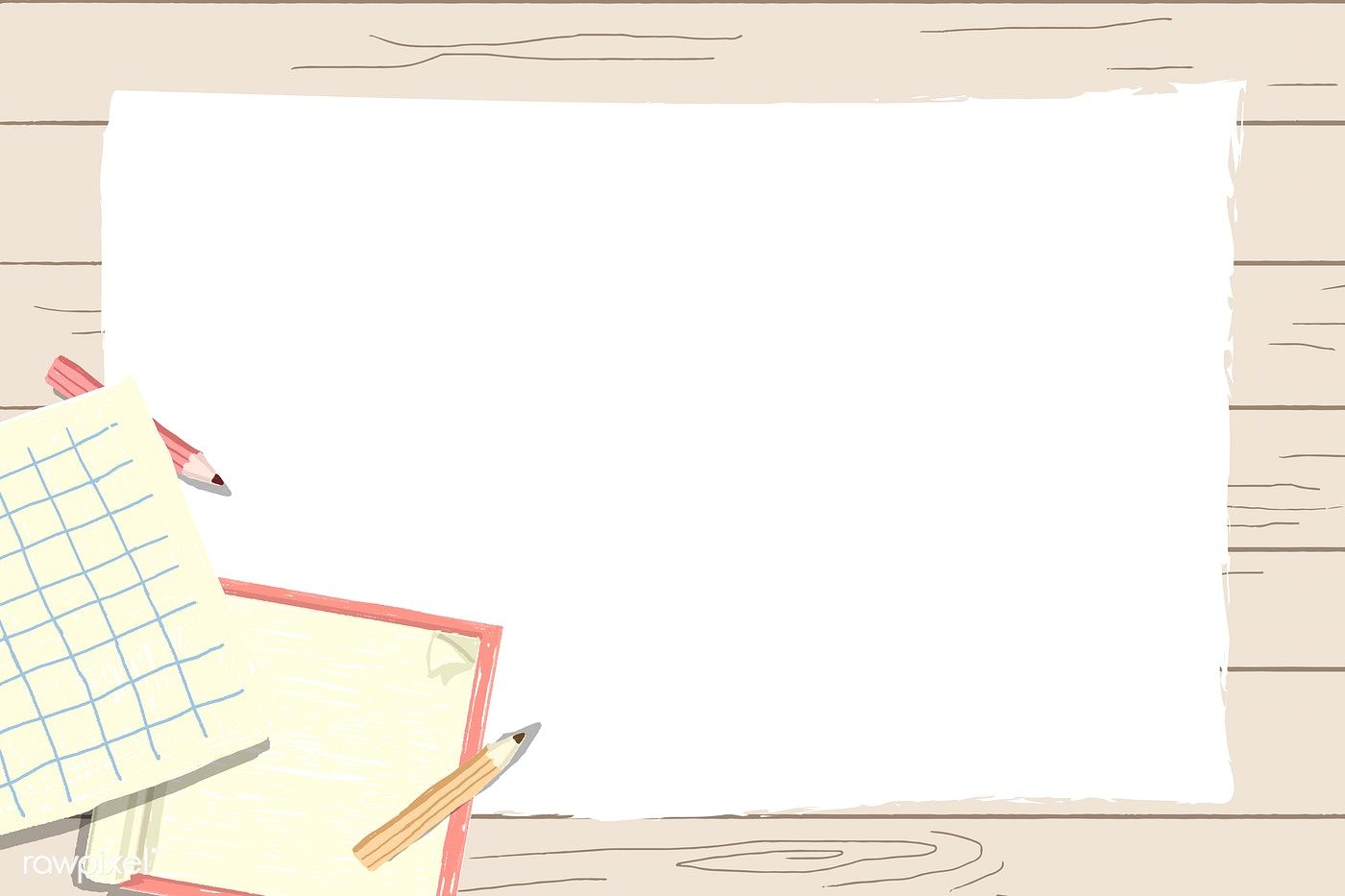 Ôn lại bài cũ
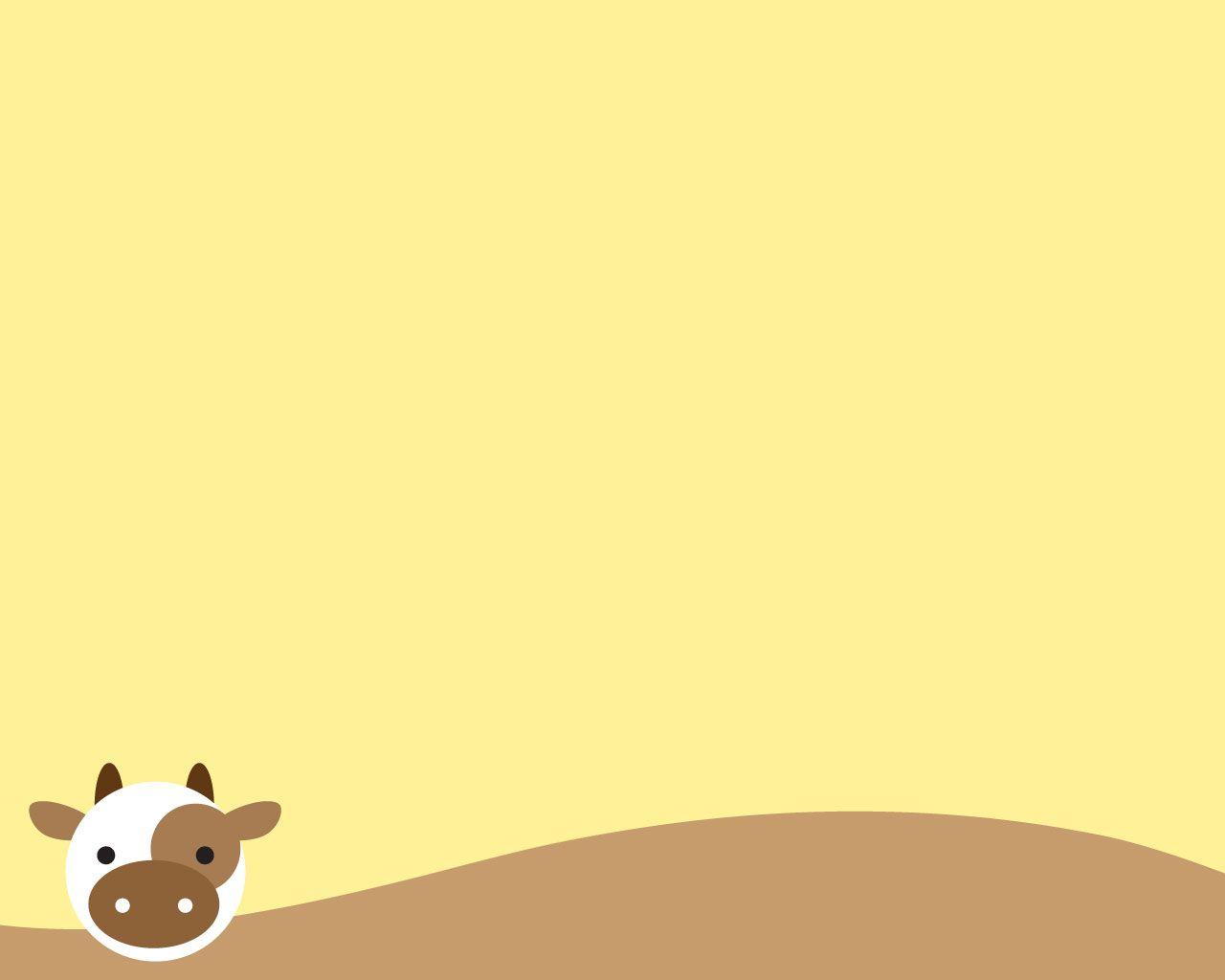 Câu 1. Đọc số và cho biết số đó gồm những hàng nào?

454 721
87 563
Câu 2. 

Số bé nhất có 6 chữ số khác nhau là số nào?
Số lớn nhất có 6 chữ số khác nhau là số nào?
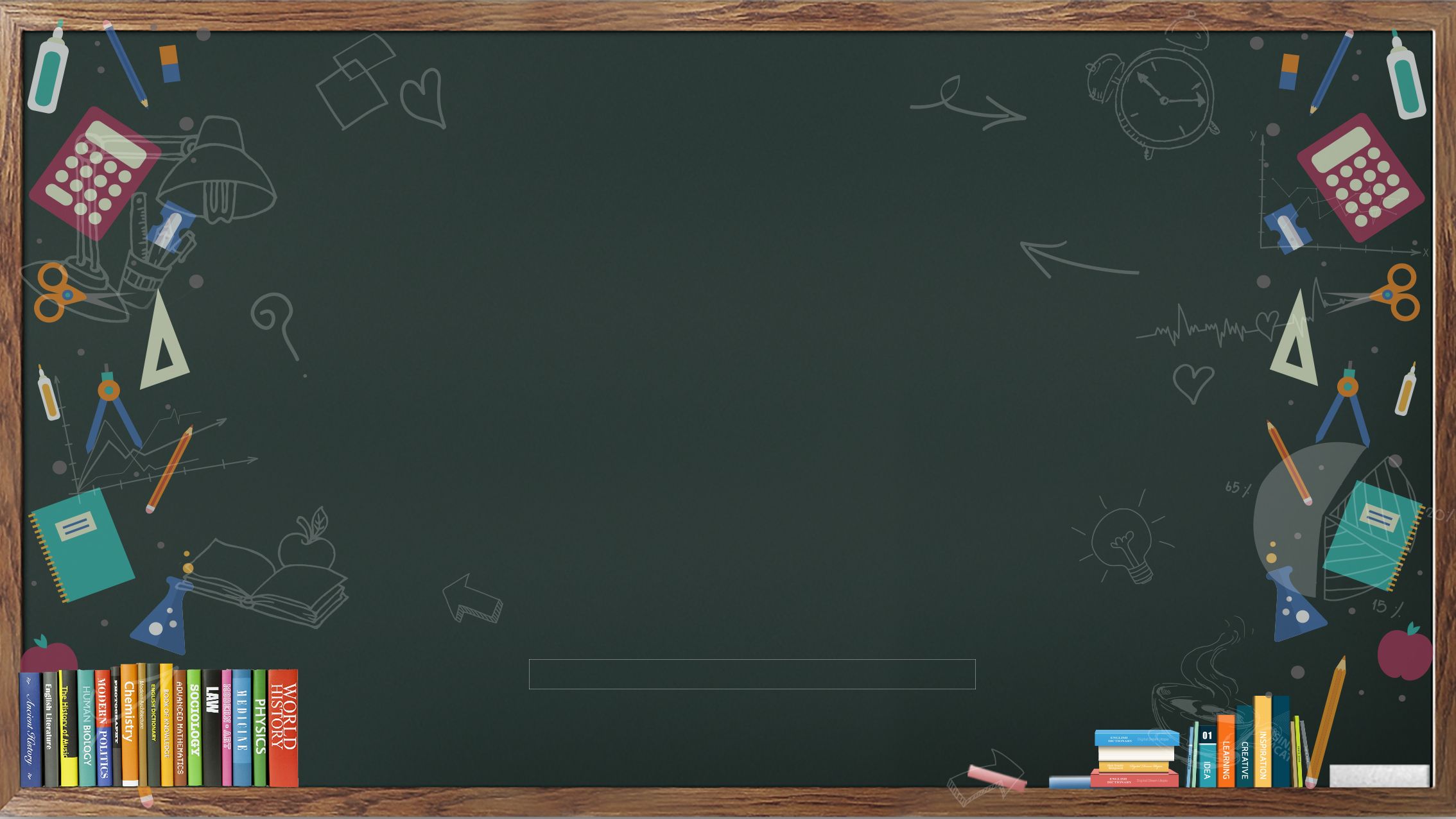 Thứ    tư   ngày   15    tháng   9  năm 2021
Toán
Hàng và lớp
Khi viÕt c¸c sè cã nhiÒu chữ sè nªn viÕt sao cho kho¶ng c¸ch giữa hai líp h¬i réng h¬n mét chót.
Nªu tªn c¸c hµng ®· häc theo thø tù tõ nhá ®Õn lín.
Những hµng nµo hîp thµnh líp ®¬n vÞ?
Những hµng nµo hîp thµnh líp nghìn?
KHÁM PHÁ
ViÕt theo mÉu:
Líp nghìn
Líp ®¬n vÞ
Hµng
Trăm nghìn
Hµng
chôc
 nghìn
Hµng
nghìn
Hµng
trăm
Hµng
chôc
Hµng
®¬n vÞ
Sè
2
321
3
1
591 000
5
9
1
0
0
0
789 634
7
8
9
6
3
4
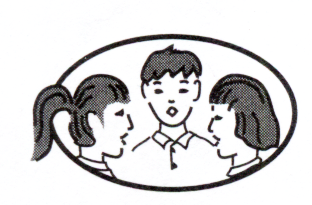 Khi viÕt c¸c chữ sè vµo cét ghi hµng nªn viÕt theo c¸c hµng tõ nhá ®Õn lín (tõ ph¶i sang tr¸i)
Bạn hãy nói: c¸c chữ sè cña mçi sè thuéc hµng nµo, líp nµo.
KÕt luËn
Hµng ®¬n vÞ, hµng chôc, hµng trăm hîp thµnh líp ®¬n vÞ.
Hµng nghìn, hµng chôc  nghìn, hµng trăm  nghìnn hîp thµnh líp nghìn
Khi viÕt c¸c chữ sè vµo cét ghi hµng ta nªn viÕt theo thø tù nµo?
 Khi viÕt sè cã nhiÒu ch ữ sè chó ý ®iÒu gì?
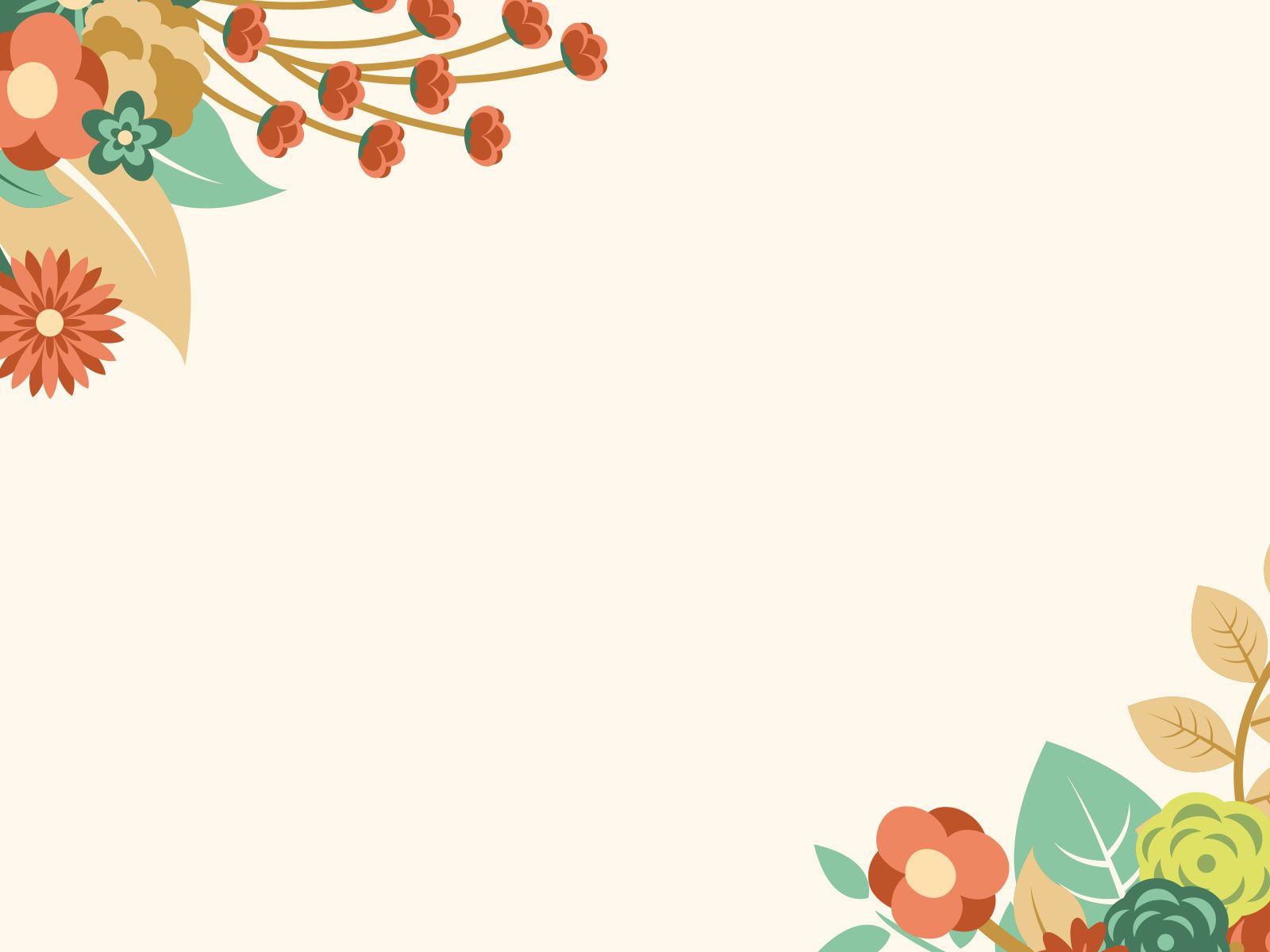 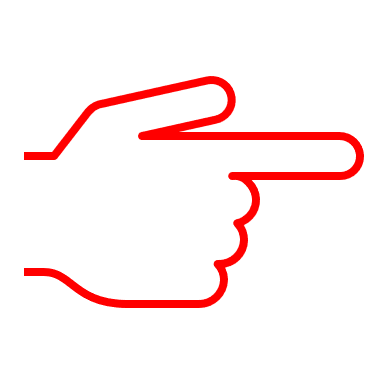 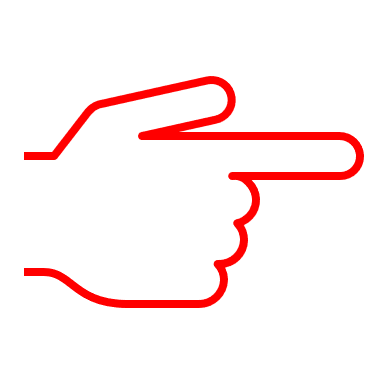 Lớp đơn vị gồm mấy hàng? Đó là những hàng nào?
Lớp nghìn gồm mấy hàng? Đó là những hàng nào?
Lớp đơn vị gồm 3 hàng:
Hàng đơn vị
Hàng chục
Hàng trăm
Lớp nghìn gồm 3 hàng:
Hàng nghìn
Hàng chục nghìn
Hàng trăm nghìn
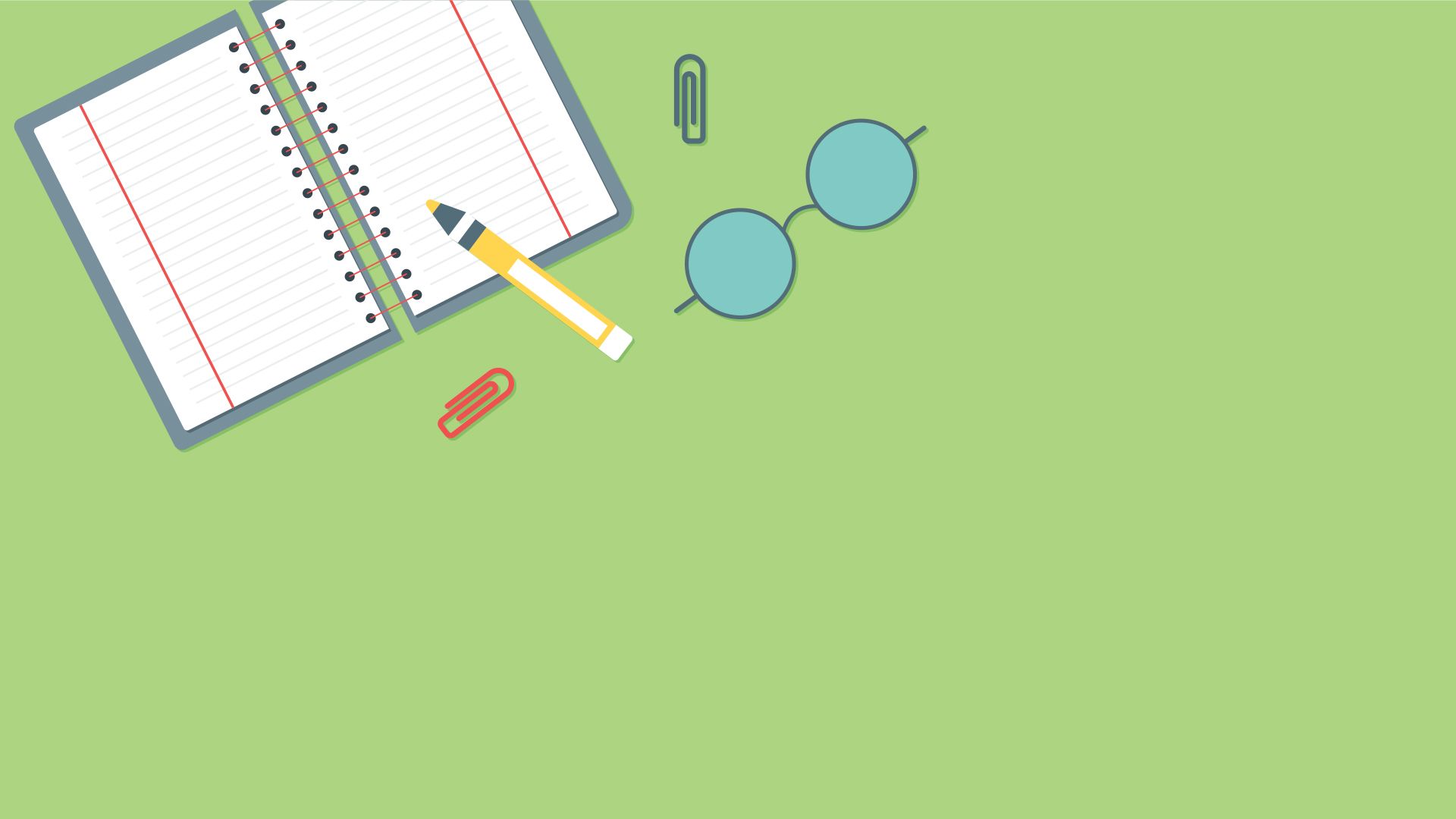 Thực hành
Bài 1. Viết theo mẫu:
5
2
1
45 213
3
4
Năm  mươi tư nghìn ba trăm linh hai
4
3
0
2
5
Sáu trăm năm mươi tư nghìn ba trăm
654 300
9
1
2
8
0
912 800
0
Bài 2. 
a) Đọc các số sau và cho biết chữ số 3 ở mỗi số đó thuộc hàng nào, lớp nào:
46 307    ;
123 517    ;
305 804     ;
56 032     ;
960 783.
960 783: Chín trăm sáu mươi nghìn bảy trăm tám mươi ba.
Chữ số 3 thuộc hàng đơn vị, lớp đơn vị.
305 804: Ba trăm linh năm nghìn tám trăm linh bốn.
Chữ số 3 thuộc hàng trăm nghìn, lớp nghìn.
Mẫu:
46 307: Bốn mươi sáu nghìn ba trăm linh bảy.
Chữ số 3 thuộc hàng trăm, lớp đơn vị.
123 517: Một trăm hai mươi ba nghìn năm trăm mười bảy.
Chữ số 3 thuộc hàng nghìn, lớp nghìn.
56 032: Năm mươi sáu nghìn không trăm ba mươi hai.
Chữ số 3 thuộc hàng chục, lớp đơn vị.
b) Ghi giá trị của chữ số 7 trong mỗi số ở bảng sau (theo mẫu):
7000
70 000
70
700 000
Giá trị của chữ số phụ thuộc vào vị trí của chữ số đó ở mỗi hàng. Tức là chữ số đứng ở hàng nào sẽ mang giá trị của hàng đó.
Bài 3. Viết mỗi số sau thành tổng (theo mẫu)
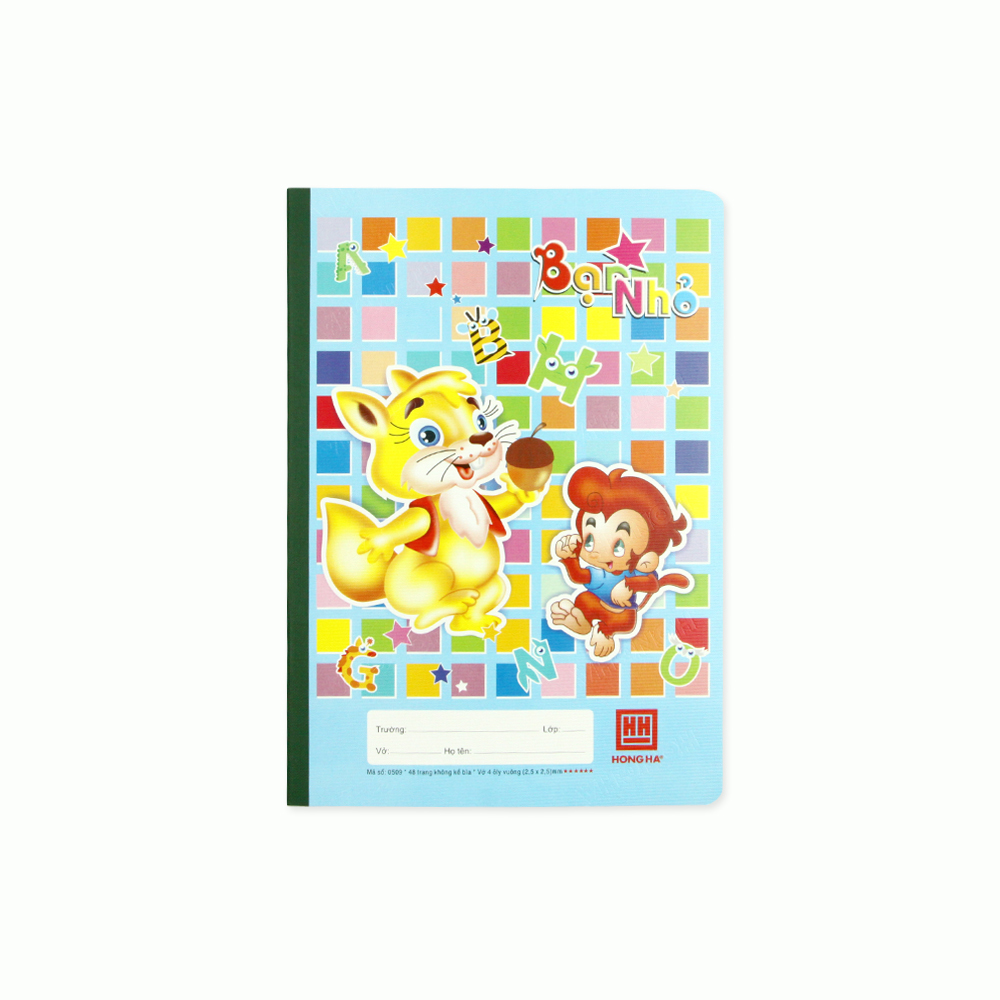 52 314  ;  503 060  ;  83 760  ;  176 091.
+
+
+
=
+
4
10
300
Mẫu:
52 314
50 000
2000
Vở
+
+
=
3000
503 060
500 000
60
+
+
+
=
83 760
60
3000
700
80 000
+
+
+
+
=
90
70 000
6000
100 000
1
176 091
Giá trị của mỗi số bằng tổng giá trị của các chữ số ở các hàng tạo nên số đó.
Bài 4. Viết số, biết số đó gồm:
5 trăm nghìn, 7 trăm, 3 chục và 5 đơn vị: 
3 trăm nghìn, 4 trăm và 2 đơn vị:
2 trăm nghìn, 4 nghìn và 6 chục:
8 chục nghìn và 2 đơn vị:
500 735
300 402
204 060
80 002
Bài 5. Viết số thích hợp vào chỗ chấm (theo mẫu):
Mẫu:
Lớp nghìn của số 832 573 gồm các chữ số:
8  ;  3  ;  2
Lớp nghìn của số 603 786 gồm các chữ số: ... ; ... ; ... .
Lớp đơn vị của số 603 785 gồm các chữ số: ... ; ... ; ... .
Lớp đơn vị của số 532 004 gồm các chữ số: ... ; ... ; ... .
0
3
6
8
5
7
4
0
0
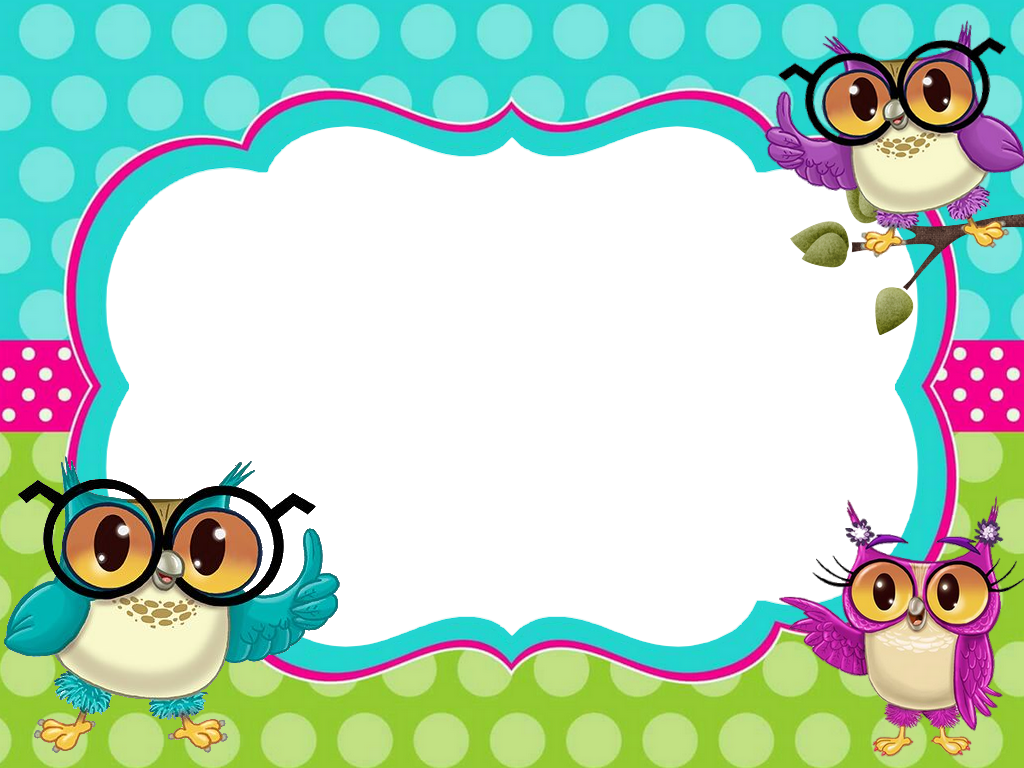 Dặn dò
- Hoàn thành vở bài tập Toán trang 10.
- Chuẩn bị bài “So sánh các số có nhiều chữ số”.